FOOD
Group 3
Mª Emilia Castillo
Cristina Díez Arcal
María Navarro Fernández
Muhammet Okur
Didactic of the English Lnaguage 2013/2014
HELLO SONG
STORY
CHANT
TWISTER
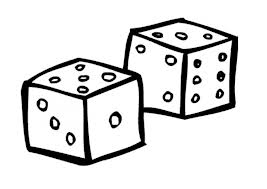 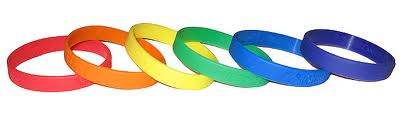 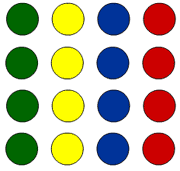 SPEAKING/ORAL INTERACTION
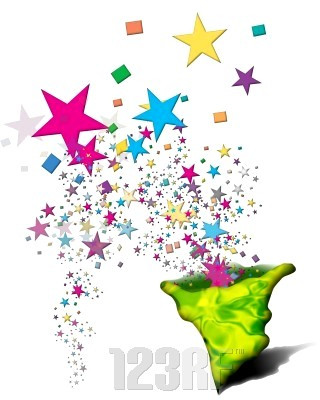 ICT ACTIVITY
WRITING
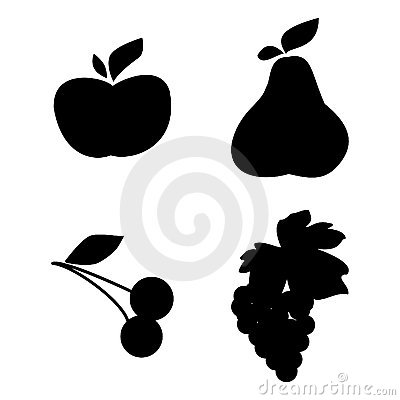 LISTENING
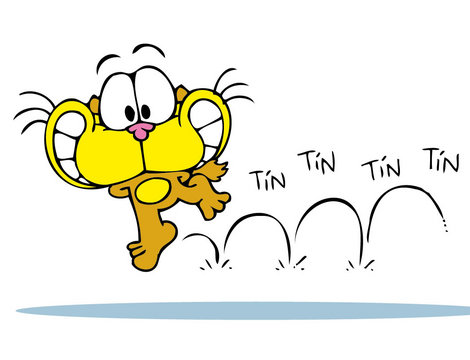 READING
FINAL TASK
GOODBYE SONG
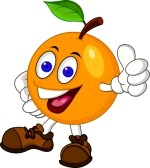 Thanks for your attention!